Muladhara(Root Chakra)
Where is it located?
The Root Chakra is the chakra that is associated with a certain stage in our development. When we are in the womb we start to develop and as babies we learn a sense of existence, stability and physical connection.
I Am
Out of Balance
Abuses of the Chakra - Things that Threaten Survival
Parts of the Body Affected
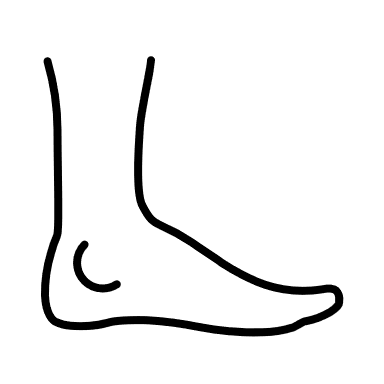 Legs and Feet
Bones
Large Intestines
Base of Spine
Let’s Get a Little Deeper
Learning the Fun Stuff
Essential Oils
Herbs
Healing Foods
Vegetables
Protein
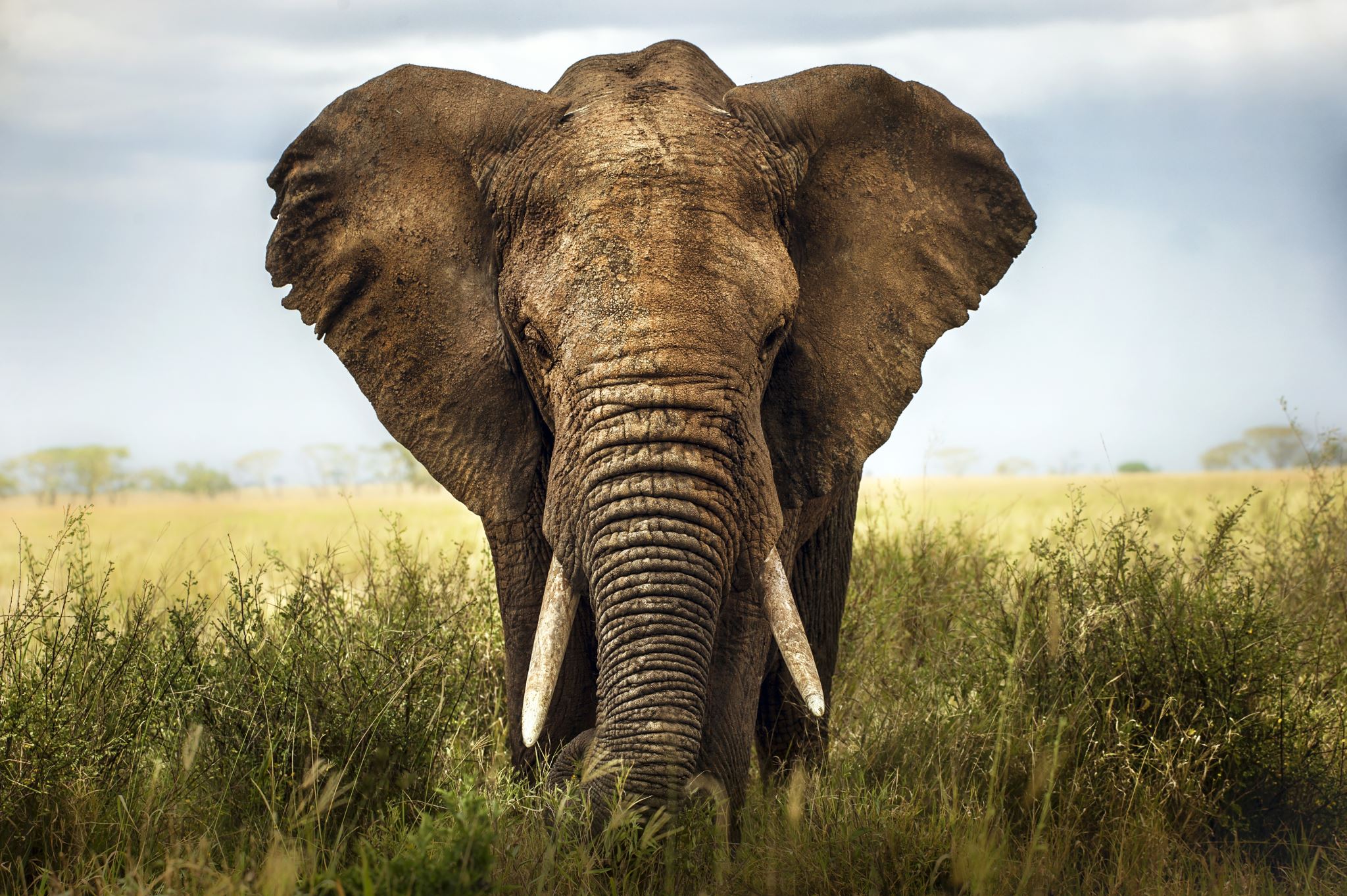 Chakra Animal
Stable and Grounded
Planets and Zodiac
Sound Therapy
Mantras
Let’s Get Healing
Root Lock Breathing
Start in a comfortable seated position. Sit nice and tall jaw relaxed. Inhaling through the nose exhaling through the mouth.
Inhale and pull the breath from deep down in the belly all the way up into the chest while counting to 5.
Hold for 1
Exhale through the mouth blowing and squeezing the air out for 5
Repeat 5-10x
Grounding Breathwork
Cobra- Grounds (the pelvis)
Downward Dog- Grounds the whole body. Grounding points are in the hands and feet
Forward Fold- Grounding down through the feet
Childs Pose- Quiets the nervous system
Chair pose- Grounds Through the feet and requires focus
Tree Pose- Requires Balance, Focus, and Breathwork
Mountain Pose- Grounds using stability 
Corps Pose- Grounds and rests the entire body
Yoga Poses
Thank You!
Hope you enjoyed learning about the Root Chakra